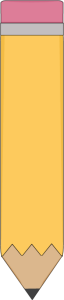 Class News
2nd Grade
April 9- April 13
Spelling Words

1. glasses
2. washes
3. cows
4. cakes
5. ducks
6. zebras
7. buses
8. marches
9. years
10. stores
11. garbage
12. peaceful
13. stir
14. nurse
15. younger
Ms. Mayo
School- 620-845-2585
Cell- 620-517-0941
Email- kmayo@usd360.com
Classroom Website-  www.weebly.mrskaramayo.com
Classroom Twitter-
@mskmayo
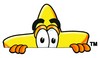 A Peek at this Week…
New AR Goals went home last week. There were several kids struggling to make their goal last month, please make sure they are reading! Waiting until the last day is a bad habit and can make it hard to accomplish. 
We are really working on independence this 9 weeks to prepare for the transition upstairs next year and changing classes! Organization will be important for their success moving between classes. 
Upcoming Dates- Tuesday, April 17th- Early Dismissal at 2:15 for track meet, Wed., April 18th- Early Dismissal at 12:30 for teacher in service, Thursday, April 26th- Early Dismissal at 12:15 for track. 
Save the Date- 2nd and 3rd Grade Field Trip to Tanganyika on May 2nd. More info will come home later.